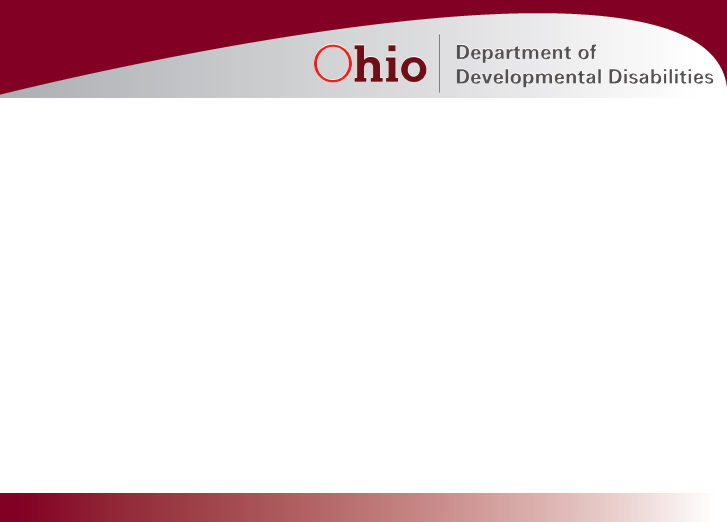 Strategic Planning Leadership Group
John L. Martin, Director
November 5, 2013
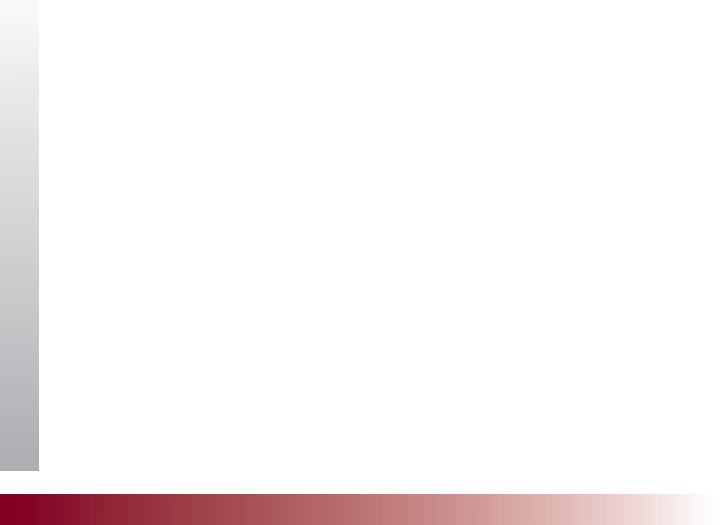 The context of our coming together…
2
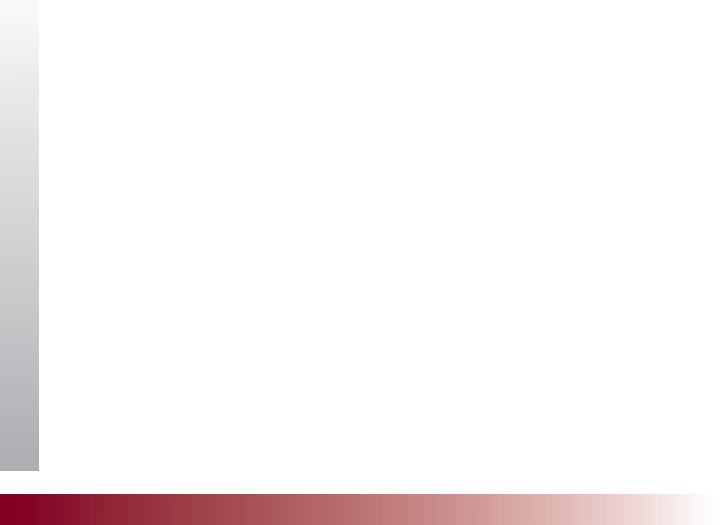 Six years ago the work of Futures Committee set a direction for the field.
The financial crisis hit and we spent five years managing the crisis.
3
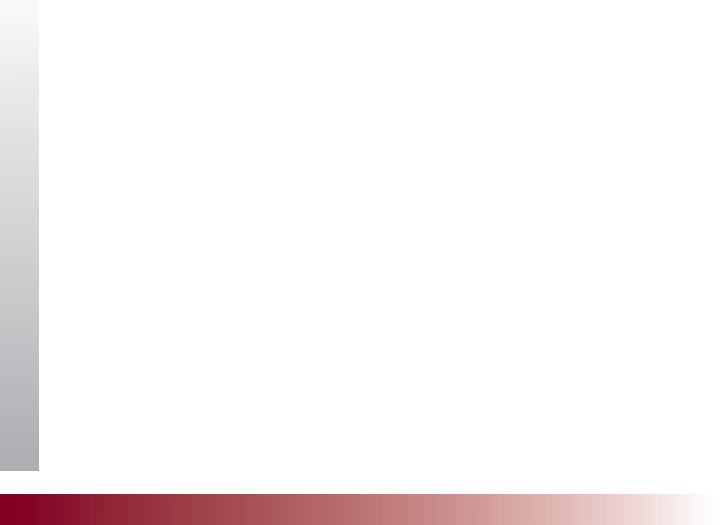 Despite the crisis, the Futures Committee goals provided a compass for our work and priorities.
4
Examples of achievements over this period:
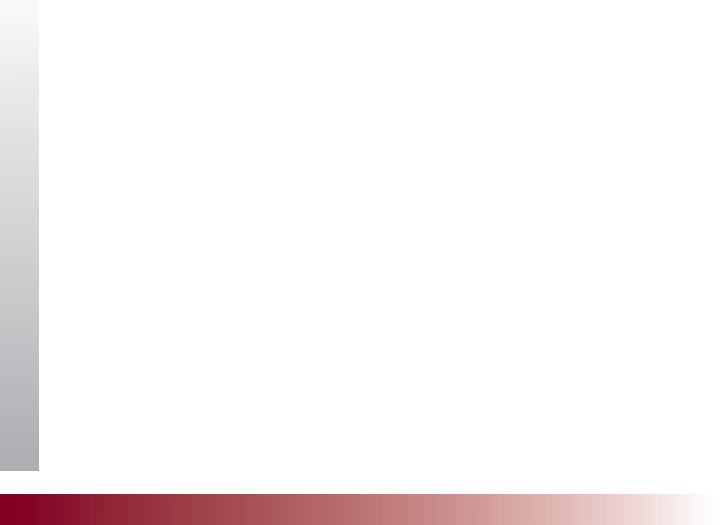 Expanded number of waivers by 12,066 (66% increase) 
Downsized Developmental Centers (DCs) – 613 people (38% decrease)
Enhanced capacity of DC’s to provide crisis stabilization services, including evaluation and when necessary, short term admission
Developed a new waiver/ with consumer directed services
Increased Shared Services
Strengthened Positive Culture Initiative 
Continued to change the approach to EI Services to develop confidence and competence in families 
Implemented Employment First Initiative and joined SELN
Initiated Telepsychiatry, providing service for 200 individuals with complex needs in 40 counties while continuing our partnership with Wright State to support the training of additional psychiatrists with a knowledge of DD
Changed formula for tax equity distribution
5
Examples of achievements over this period:
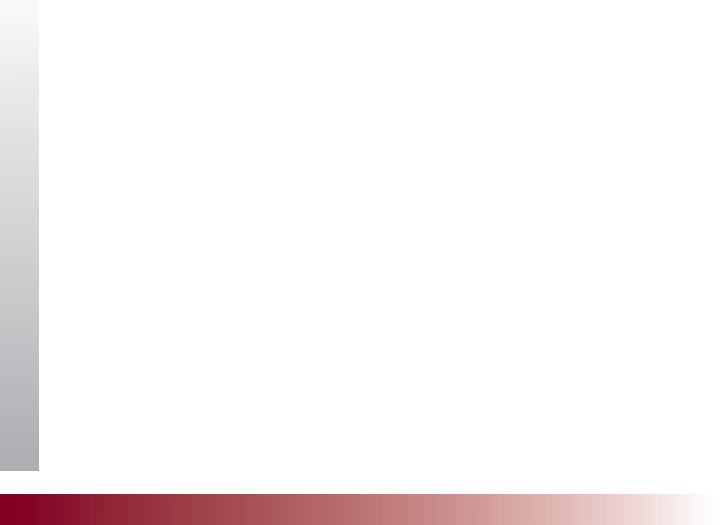 Strengthened regulatory reviews by adopting an approach of helping providers succeed while rigorously monitoring those providers who cannot or will not perform
Worked to move all DD Programs under DODD
Took over the ICF program ($600 million ; 5800 people) and are working to make it smaller (size and numbers)
Took over the Transitions Waiver ($70 million ; 3000 people) and are strategizing on how to blend into our system
Took over the training  and oversight of EI Part C service provisions
Adopted National Core Indicators to better benchmark Ohio with other states
Investing in an Information Technology infrastructure to provide greater access to data through the Data Warehouse and increase system efficiency 
Through the imagine project, we are developing standards of practice that support self-determination and person-centered thinking skills.
6
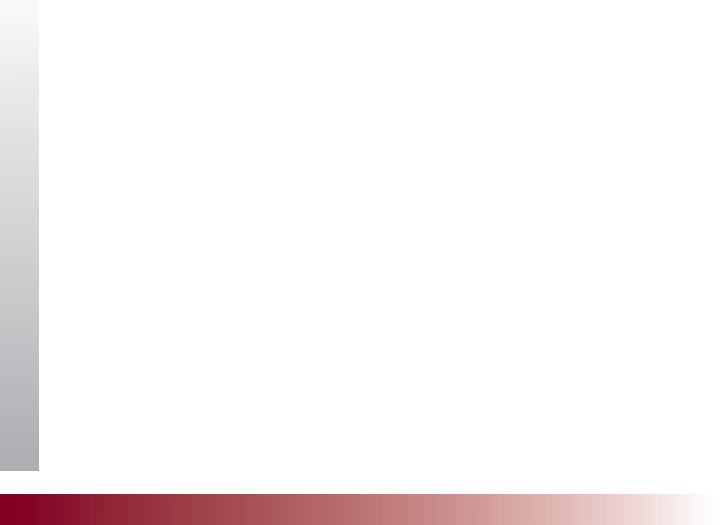 Question: Is it time to have a discussion about our system?

Can we evaluate what we have done, and reset a focus for the future?
7
Why have this discussion Now?
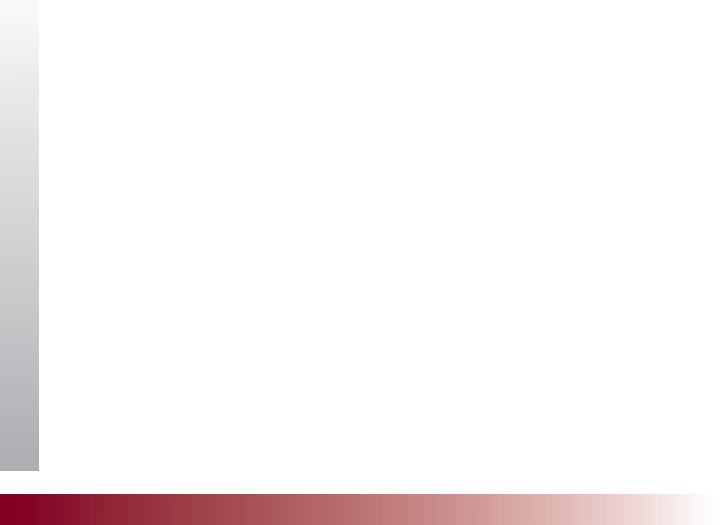 I would suggest five reasons
8
Reason One
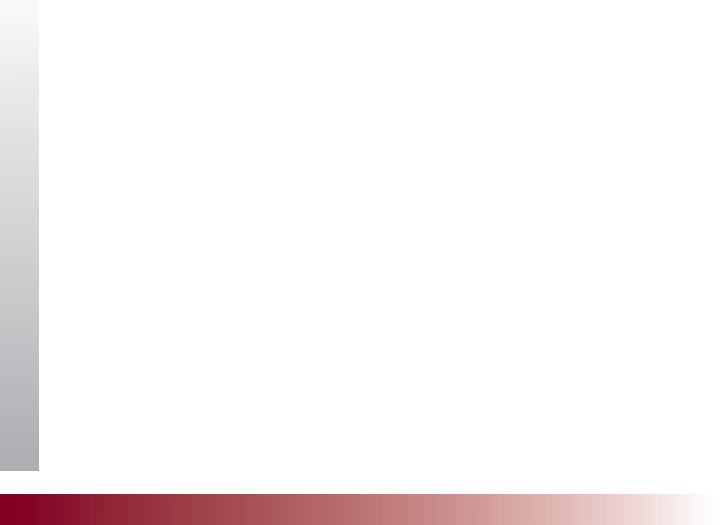 Forces and trends outside our system are unsettled and active. Implications could have a significant impact on Ohio.
9
Outside Forces and Trends
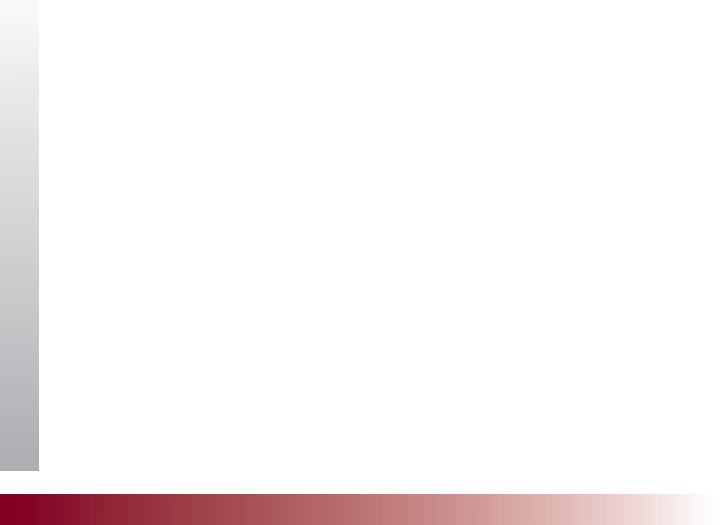 A.  The Federal Budget Problems and “Entitlement Cost Control”
- 3 ways the feds could choose to deal with this:
FMAP Formula Changes 
Elimination of Provider Taxes
Block Grants to States

Tools Currently Being Used:
Managed Care
Sequestration (across the board cuts)
Dual-eligible projects

There are 1.5 Billion Federal Dollars (annually) in our system supporting over 48,000 individuals potentially impacted by changes at the federal level
10
Outside Forces and Trends
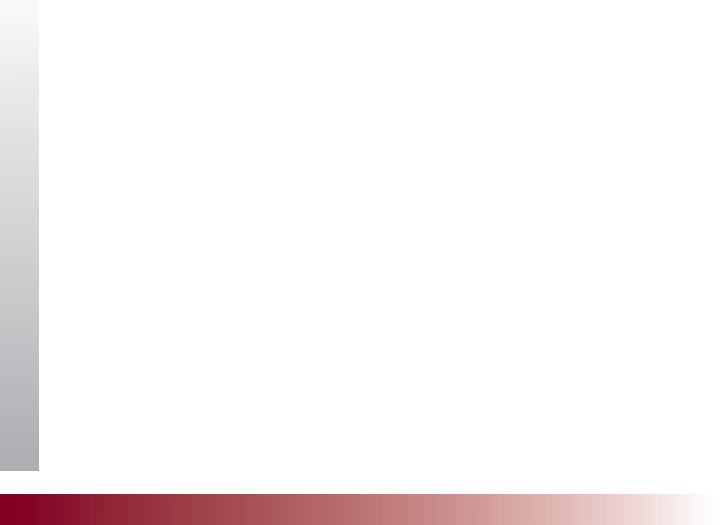 Health Care Reform and the connection to support services

A recognition at the Federal level that the systems of long term care and supports (waivers/ICF’s) impact health care cost and usage. An assumption is made that reform in one system (Health Care) is impacted by reform in the other (long term care and supports). Historically, each of these systems has ignored the other.
11
Outside Forces and Trends
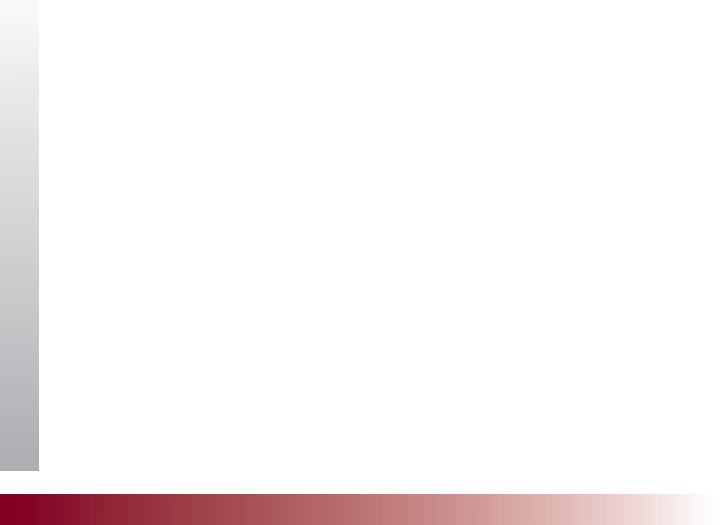 C. Movement away from Institutional Services Delivery Models

An active Department of Justice armed with Olmstead and the ADA
40 Actions in 25 states in recent years:
Settlement agreements
Litigation
Findings letters

CMS actions and focus on the character of community living 
A strong push by national advocacy groups to de-emphasize the institutional model
Ohio has a historical reliance on this model.  The expense of transition competes with unmet needs
Efforts to remove the sub minimal wage provision
12
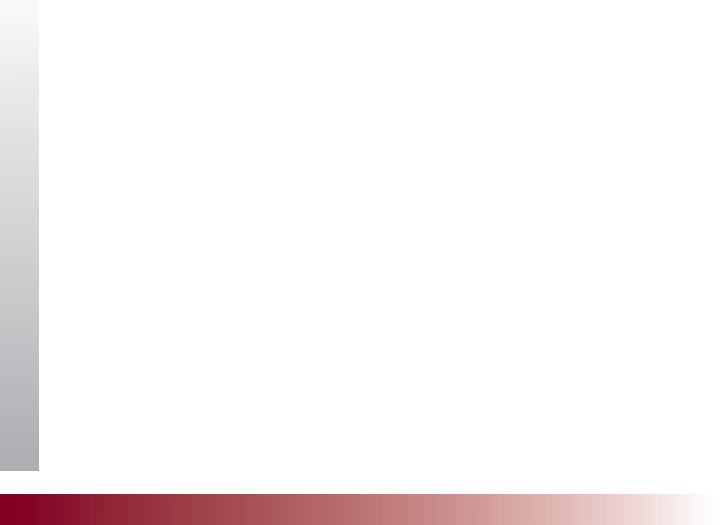 Outside Forces and Trends
D. Workforce Issues
A shrinking workforce, regulations, and pay for the people providing services in the DD and Aging arena is creating lots of discussion at the national level with significant implications to state service delivery systems.
New DOL regulations could significantly impact our current system
National data predicts a coming workforce shortage
Ohio, along with many states inadequately funds the workers it depends on to provide essential services
13
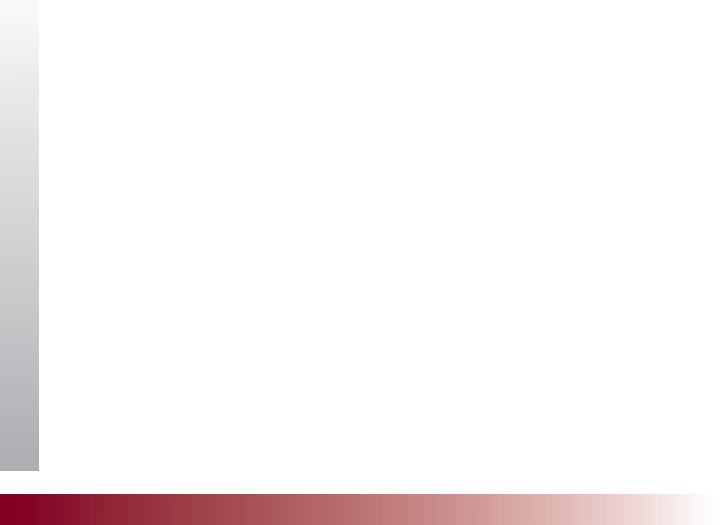 Outside Forces and Trends
E. Changing Demographics
The nature of whom we serve is shifting, as certain types of disabilities (Autism, ADHD, Co-Occurring Mental Health Issues) increase at significant rates, while other types of disabilities remains stable. Like our entire population, individuals with disabilities continue to get older while their caregivers age.  These changing demographics cause an impact on waiting lists, type of service provided and available service dollars.
14
Reason TwoForces inside our system are unsettled and active
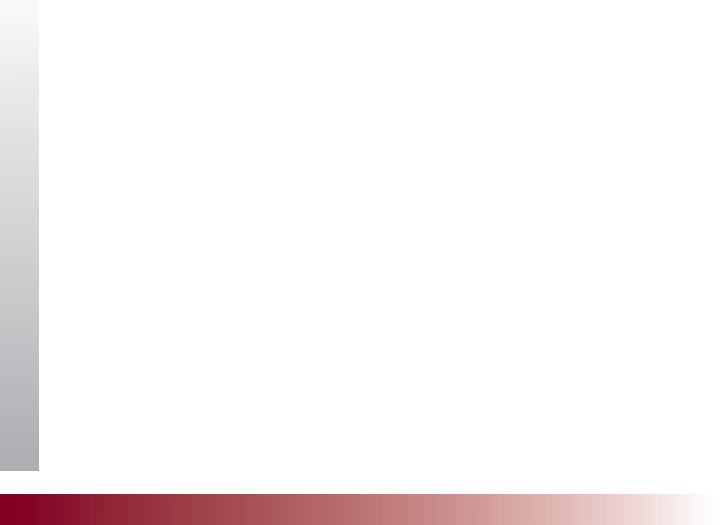 Families, Providers, Unions, Legislators, County Boards, DODD, all experience both opportunity and concern as legacy programs are changed.  

Scarce resources could create tension and control issues as Families, Self Advocates, Providers, County Boards and DODD have different priorities.
15
Reason ThreeDifferential impact of the economy and legacy programs
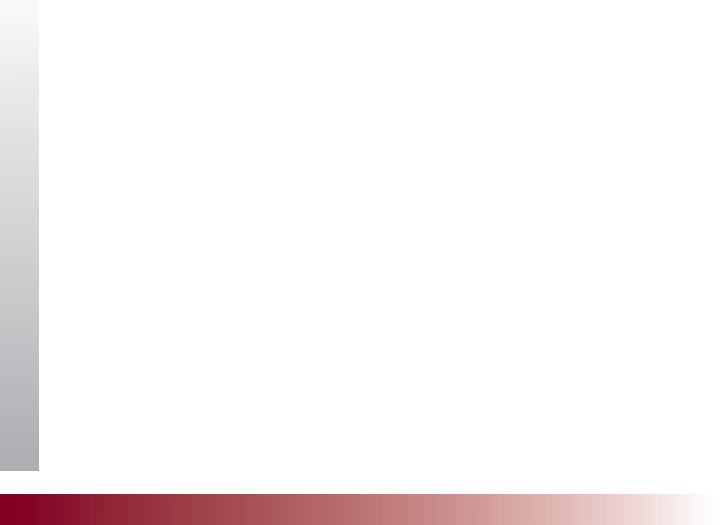 Although most agree the financial crisis has stabilized, this crisis combined with the phase-out of the TPP, state cuts in previous operating budgets, property tax devaluation, and voter attitudes toward tax increases has differentially/significantly impacted County Boards. 

Some are strong with significant reserves, and some are not so strong with dwindling reserves.  Some have legacy programs, others do not.

The same can be said for providers as frozen rates and changing department priorities have differentially impacted the provider community, particularly those with legacy programs.

This impacts families and self advocates who live in and are served by or are waiting to be served, in different communities with different providers.
16
Reason FourThe need to explore new opportunities and options
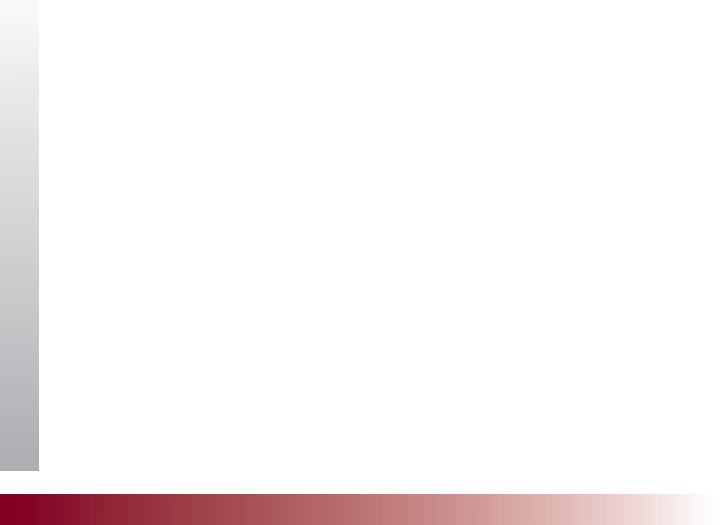 With changes, there are opportunities. As a field, we need to understand these opportunities to avoid pitfalls. 
Examples of Opportunities
Health Homes
Managed Care Waivers
Managed Care Relationships
Use of Technology
Efficient Business Practices and Service Delivery Models
Increased Family/Individual Control and Input
Service Cooperatives
Increased Meaningful Community Involvement
17
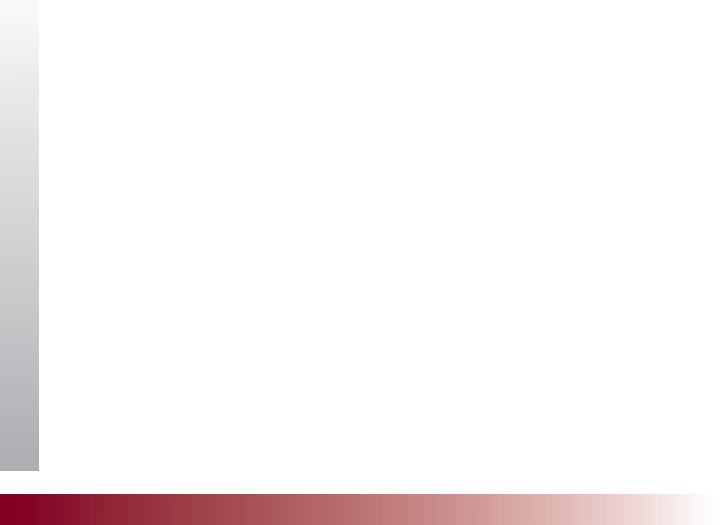 Reason FiveUnderstanding the impact of recent initiatives
As more DD services come under DODD, and as DODD responds to Olmstead and other issues, there are downstream implications. We (DODD) have looked at these as individual events, versus the combined impact on the whole system.
18
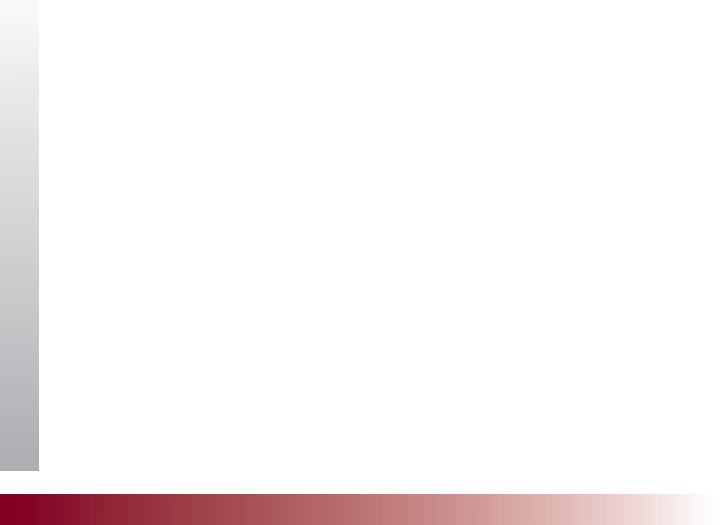 Impact of Recent Initiatives
Examples of individual events, that when combined, create ripples through our entire system

-TDD Waiver transfer from ODM to DODD
-ICF transfer from ODM to DODD, ICF to Waiver Conversion, ICF Downsizing
-DC Downsizing
-Help Me Grow - Part C oversight and training transfer from ODH to DODD
-Employment First and Day Services
-Increased Privatization of Services
-Increase in Consumer Driven Services
19
Conclusion
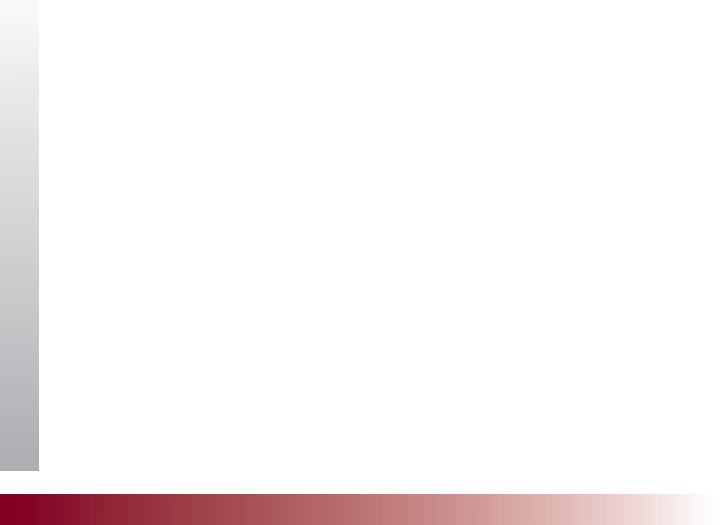 These internal and external transitions, events, and trends have many implications to County Boards, Providers, Families/Self Advocates, and the State.

-Increased and Broadened Responsibilities/Decreased and Lessened Responsibilities 
-Financial
-Staffing 
-The increasing complexity requires increasing level of sophistication
-The need to be agile
20
ConclusionBack to the Question: Is it time to have a discussion about our system?
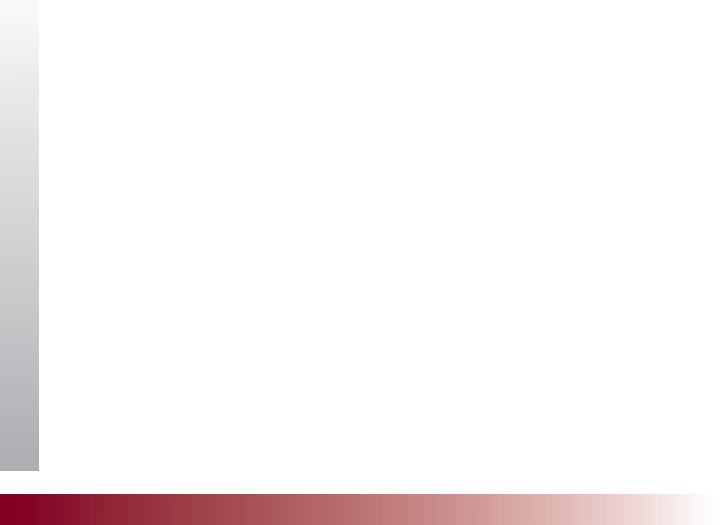 Where have we been and where are we going?
Examine Roles
Examine Values and Philosophies
Look at New Opportunities
Establish a 10-year Vision 
Establish a 2-year Vision
21